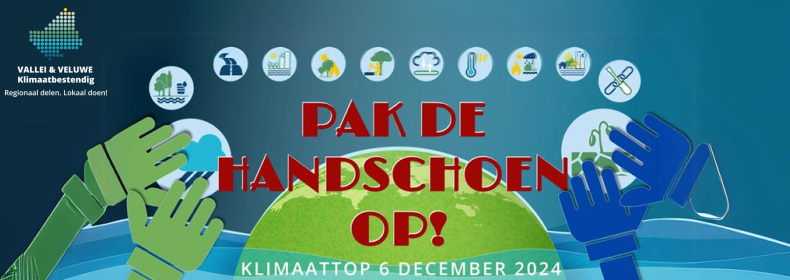 Deelsessie 3 Aan de slag met HitteSprekers:	Ronald Bos (Gemeente Arnhem)
		Madeleen Helmer (Klimaatverbond)
Ervaringen met menukaart hitte
In 2022 is de menukaart hitte ontwikkelend. De gemeente Arnhem was één van de 10 gemeenten die daaraan hebben meegewerkt. Doel was om integraal de hittestress in een gemeente te bekijken en te komen tot een actieplan Hitte. Belangrijkste onderdeel daarvan is het bij elkaar brengen van collega's (intern) en het gesprek met alle partners (extern) in de gemeenten. Voor Arnhem heeft dit geleidt tot een meerjarenplan hitte. Concrete acties zijn o.a. het opstellen van een hitteplan, creëren van een groene route, vergroenen van straten en afspraken in de prestatieafspraken met de woningcorporaties.

De groep is vervolgens bezig geweest met de menukaart. Via stickers is aangegeven welke prioriteiten de aanwezige zouden geven bij de menukaart (meer info is te vinden via de volgende link of een samenvatting op de volgende sheet). Er was een goed gesprek over welke hitte erg is en welke groepen risico’s ondervinden. Daar is nog veel in te leren met elkaar.

Via de link is er meer informatie te vinden over de menukaart hitte. En gemeenten die op de korte termijn aan de slag willen kunnen zich aansluiten met de Actie Hitte (meer informatie is beschikbaar bij de provincies)
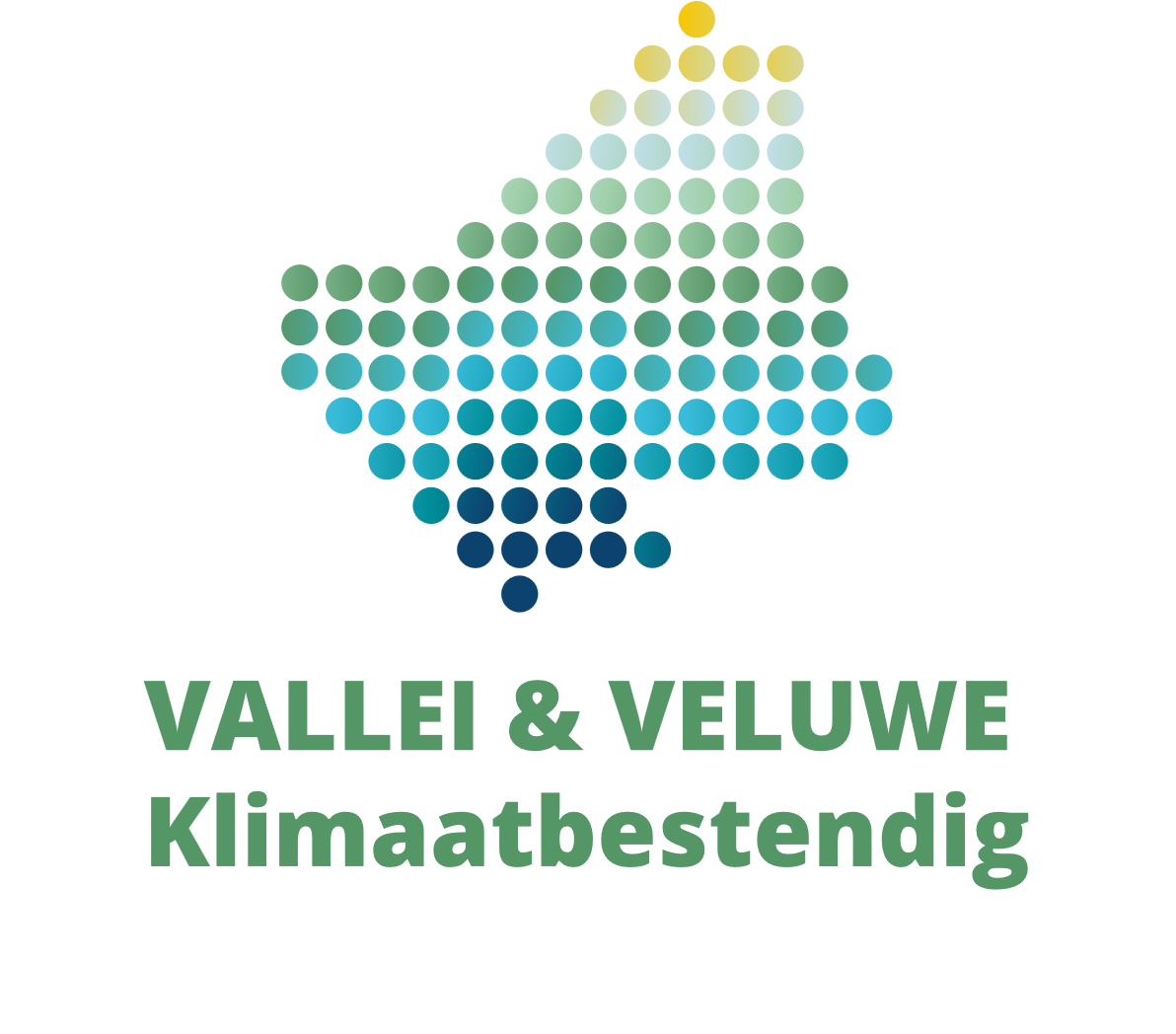 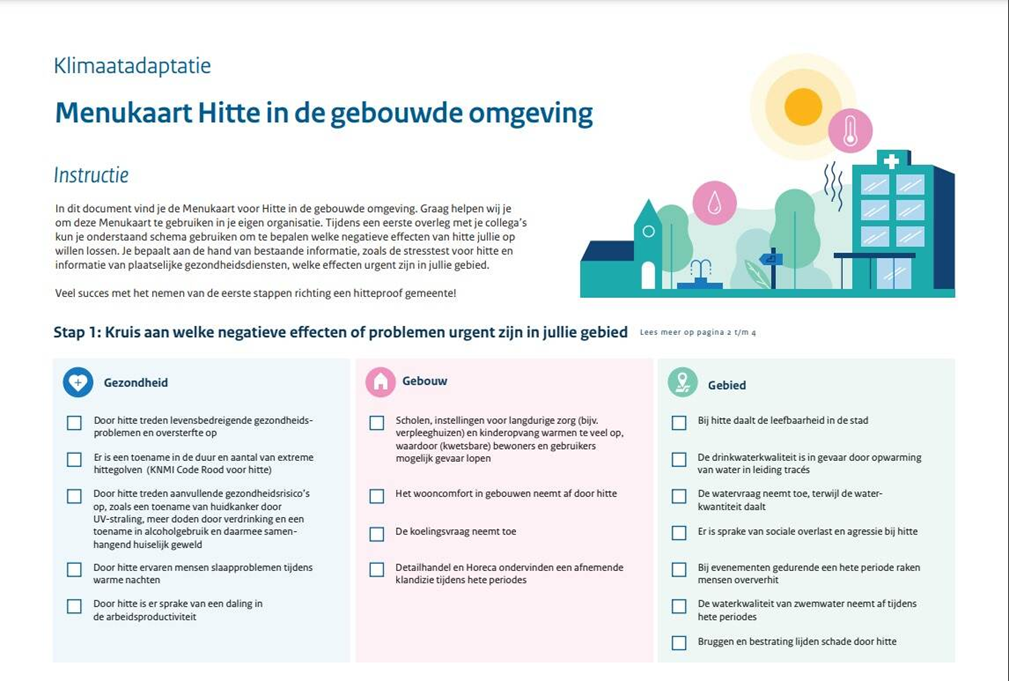 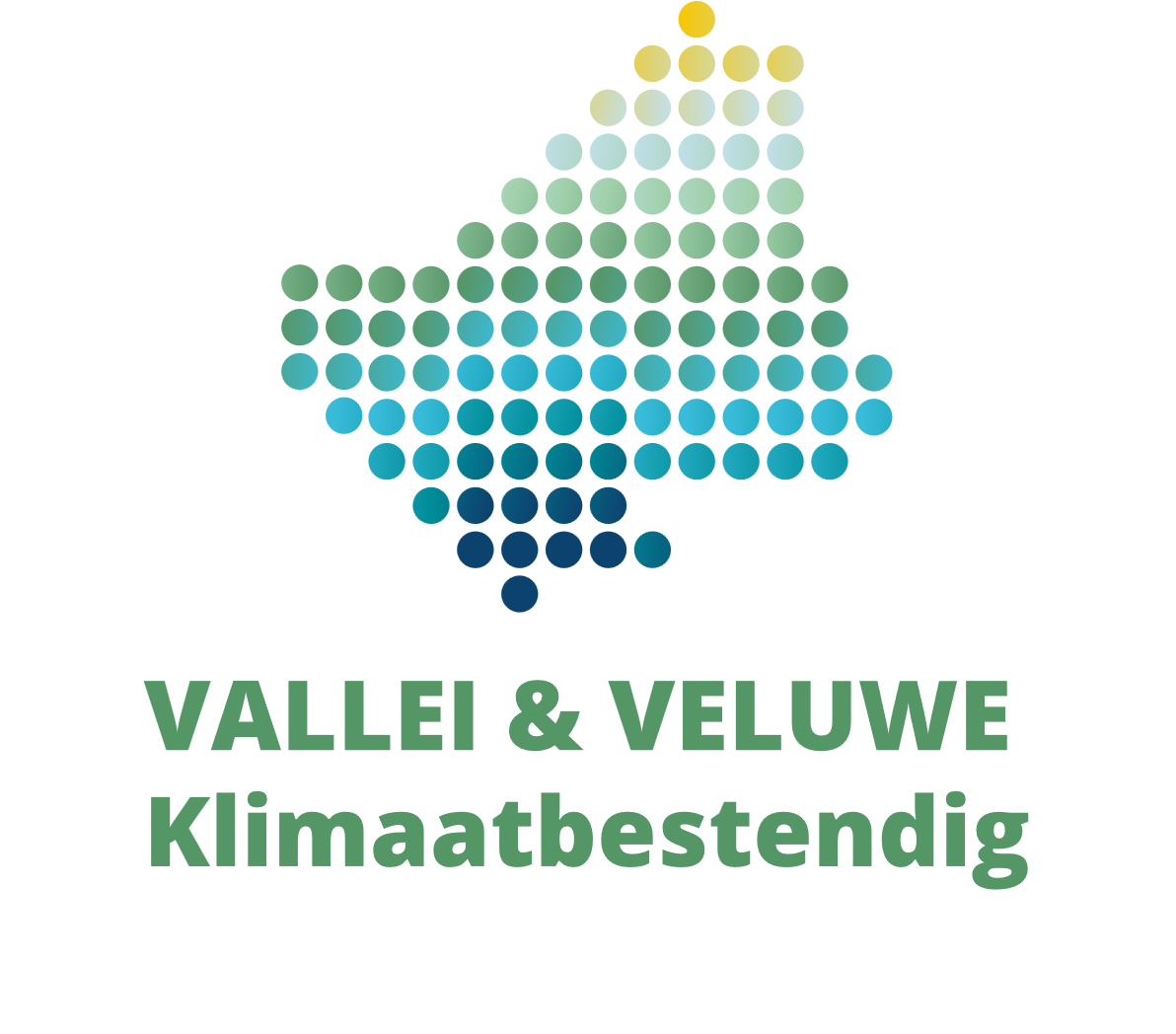